DARBA AIZSARDZĪBA
Darba aizsardzības būtība un vispārīgie principi


Kuldīgas Tehnoloģiju un tūrisma tehnikums
skolotāja Evita Pētersone 2020.gads.
[Speaker Notes: .]
Darba aizsardzības likums
Pieņemts 20.06.2001., Stājies spēkā 01.01.2002., Tēma: Darba tiesības
Likuma mērķis ir garantēt un uzlabot nodarbināto drošību un veselības aizsardzību darbā, nosakot darba devēju, nodarbināto un viņu pārstāvju, kā arī valsts institūciju pienākumus, tiesības un savstarpējās attiecības darba aizsardzībā.
Darba aizsardzība — nodarbināto drošība un veselība darbā.(20.06.2001. LV Darba aizsardzības likums, 1.pants).
Darba aizsardzības likumā ir piecas nodaļas. 
 Vispārīgie noteikumi. 
 Darba devēja pienākumi un tiesības.
 Nodarbinātā un uzticības personas pienākumi un tiesības. 
 Valsts un pašvaldību kompetence darba aizsardzības jomā. 
 Uzraudzība, kontrole un atbildība darba aizsardzības jomā.
Darba aizsardzības galvenais uzdevums ir garantēt nodarbināto drošību un veselību darbā, tāpēc ikvienā uzņēmumā, kurā ir kaut viens nodarbinātais, nepieciešams ieviest normatīvajiem aktiem atbilstošu darba aizsardzības sistēmu. Šī sistēmas pamatā ir darba vides risku izvērtēšana (kura jāveic ne retāk kā vienu reizi gadā) un tai pakārtota darba aizsardzības dokumentācijas izstrāde.
Būtība
Darba aizsardzība ir nozare, kuras uzdevums ir nodrošināt, ka gan darba devēji, gan nodarbinātie spētu darīt visu nepieciešamo, lai darba vide neatstātu nelabvēlīgu ietekmi uz cilvēka veselību un drošību darba vietās. 
Darba aizsardzībai ir būtiska loma darbinieku veselības un labsajūtas nodrošināšanai darba vietās, jo tikai pareizi organizēta darba aizsardzības sistēma uzņēmumā un atbilstoši noteiktām prasībām iekārtotas darba vietas spēj nodrošināt drošus un veselībai nekaitīgus darba apstākļus, tādējādi ilgtermiņā garantējot nodarbināto veselību un drošību darbā.
Tikai ievērojot darba aizsardzības prasības, var samazināt 
nelaimes gadījumu risku darba vietās, 
novērst arodslimību un no darba atkarīgo slimību attīstīšanos,
paildzināt darbinieku darba mūžu, ļaujot arī pēc darba mūža beigām pilnvērtīgi atpūsties, baudot vecumdienas, nevis ārstējot gūtās traumas un arodslimības
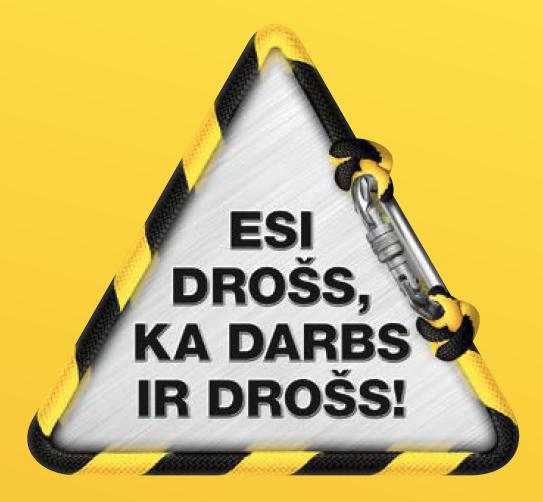 Darba aizsardzības vispārīgie principi
Darba aizsardzības likumā (DAL) ir iestrādāti principi, kuri  galveno uzsvaru liek tieši uz darba vides riska faktoru novērtējumu, risku savlaicīgu atklāšanu, nodarbināto apmācību un informēšanu par darba vidi un prasībām drošam darbam. Darba aizsardzības likumā iestrādātie principi atspoguļojas un ir pārņemti arī visos citos darba aizsardzības tiesību aktos, kuri pieņemti, balstoties uz DAL.
Darba aizsardzības pasākumus darba devējs veic saskaņā ar šādiem darba aizsardzības vispārīgajiem principiem:
1) darba vidi izveido tā, lai izvairītos no darba vides riska vai mazinātu nenovēršama darba vides riska ietekmi;
2) novērš darba vides riska cēloņus;
3) darbu pielāgo indivīdam, galvenokārt darba vietas iekārtojuma, darba aprīkojuma, kā arī darba un ražošanas metožu izvēles ziņā, īpašu uzmanību pievērš tam, lai atvieglotu vienmuļu darbu un darbu ar iepriekš noteiktu ritmu un mazinātu tā negatīvo ietekmi uz veselību;
4) ņem vērā tehnikas, higiēnas un medicīnas attīstību;
5) bīstamo aizstāj ar drošo vai mazāk bīstamo;
6) izveido saskaņotu un visaptverošu darba aizsardzības pasākumu sistēmu;
7) dod priekšroku kolektīvajiem darba aizsardzības pasākumiem salīdzinājumā ar individuālajiem darba aizsardzības pasākumiem;
8) novērš darba vides riska ietekmi uz to nodarbināto drošību un veselību, kuriem saskaņā ar normatīvajiem aktiem noteikta īpaša aizsardzība;
9) veic nodarbināto instruktāžu un apmācību darba aizsardzības jomā;
10) darba aizsardzības jomā sadarbojas ar nodarbinātajiem un uzticības personām.
(2) Pašnodarbinātajam ir pienākums rūpēties par savu drošību un veselību darbā, kā arī par to personu drošību un veselību, kuras ietekmē vai var ietekmēt viņa darbs.

Uzticības persona ir nodarbināto ievēlēta persona, kura apmācīta Ministru kabineta noteiktajā kārtībā un pārstāv nodarbināto intereses darba aizsardzībā.
Uzraudzība, kontrole un atbildība darba aizsardzības jomā
Neatņemama darba aizsardzības sistēmas sastāvdaļa jebkurā valstī ir t. s. kontrolējošās institūcijas – visās valstīs to galvenie uzdevumi ir līdzīgi un saistīti ar kontroles nodrošināšanu pār to, kā darba devēji ievēro darba aizsardzības tiesību aktos noteiktās prasības (piemēram, vai ir nodrošināta darba aizsardzības organizatoriskā sistēma, vai ir veikts darba vides riska novērtējums, vai darbinieki ir nodrošināt ar individuālās aizsardzības līdzekļiem u. tml.). 
Latvijā šo funkciju veic Valsts darba inspekcija, kuras darbību regulē speciāls likums (Valsts darba inspekcijas likums, pieņemts 19.06.2008., spēkā no 10.07.2008.), bet tās darbību pārrauga Labklājības ministrija
Valsts darba inspekcija
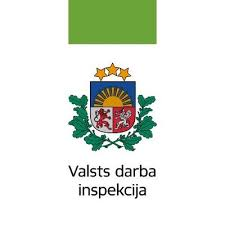 Valsts darba inspekcija (VDI) ir Labklājības ministrijas pārraudzībā esoša tiešās pārvaldes iestāde, kuras galvenā funkcija ir valsts uzraudzības un kontroles īstenošana darba tiesisko attiecību un darba aizsardzības jomā. VDI darbību reglamentē VDI likums         http://www.vdi.gov.lv/lv/kontakti/
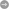 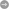 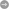 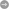 VDI misija ir veicināt drošas, veselībai nekaitīgas un tiesiskas darba vides izveidošanu un uzturēšanu, sniedzot informāciju un profesionālās konsultācijas un īstenojot efektīvu uzraudzību.
VDI vīzija - VDI ir mūsdienīga, uz klientiem orientēta iestāde ar profesionāliem, motivētiem un lojāliem darbiniekiem. 
FUNKCIJAS: Uzrauga un kontrolē darba tiesisko attiecību un darba aizsardzības normatīvo aktu prasību ievērošanu; kontrolē, kā darba devēji un darbinieki savstarpēji pilda darba līgumos un darba koplīgumos noteiktos pienākumus;konsultē  darba devējus un darbiniekus par darba tiesiskajām attiecībām un darba aizsardzību; veicina sabiedrības izpratni par darba tiesību un darba drošības normu ievērošanas nozīmību.
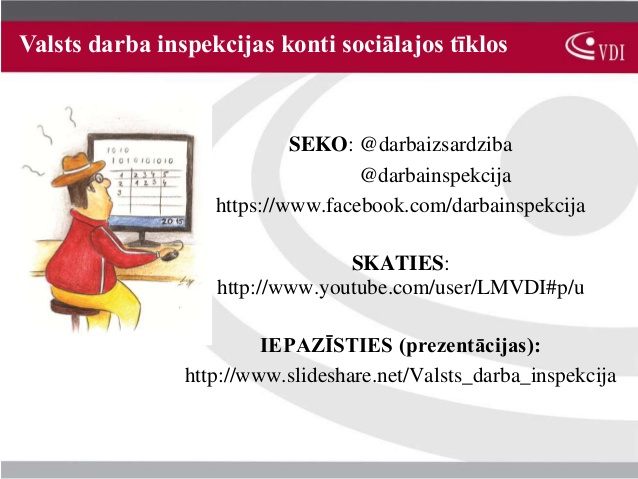 Tomēr Valsts darba inspekcija tikai pārbauda un kontrolē, kā darba devējs nodrošina tiesību aktos noteiktās prasības. 
Galvenā atbildība par darba aizsardzības prasību nodrošināšanu gulstas uz darba devēju (un attiecīgi uz darba devēja kā juridiskas personas atbildīgo personu – reālo uzņēmuma vadītāju, piemēram, valdes priekšsēdētāju, izpilddirektoru vai tamlīdzīgu amatpersonu). Jāuzsver arī tas, ka darba devēja atbildību neierobežo nodarbināto un kompetentu institūciju vai kompetentu speciālistu pienākumi darba aizsardzības jomā.
Tas nozīmē, ka, pat ja uzņēmuma darba aizsardzības speciālists nav izpildījis visu nepieciešamo, gala atbildība par to būs jāuzņemas darba devējam – tātad tieši darba devējs ir galvenā atbildīgā persona par darba aizsardzību uzņēmumā!
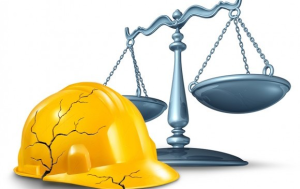 Izmantotie  interneta resursi
https://likumi.lv/ta/id/26020-darba-aizsardzibas-likums
http://www.vdi.gov.lv/lv/
http://stradavesels.lv/Uploads/2017/09/27/Sandra_Zarina.pdf
https://arodbiedribas.lv/wp-content/uploads/2019/11/up_rokasgramata-1.pdf